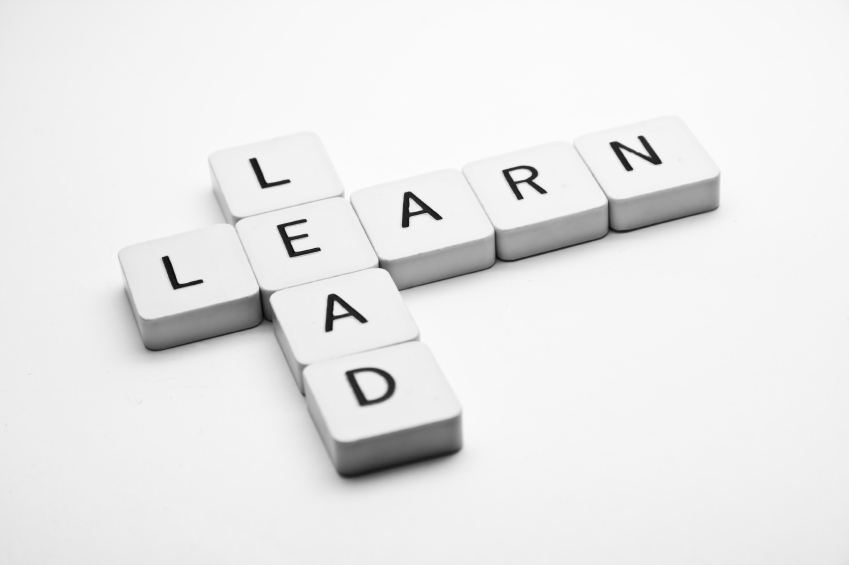 Учись руководить
Видео 5
Кто такой 
эффективный лидер?
Примеры из Священного Писания.
Культура
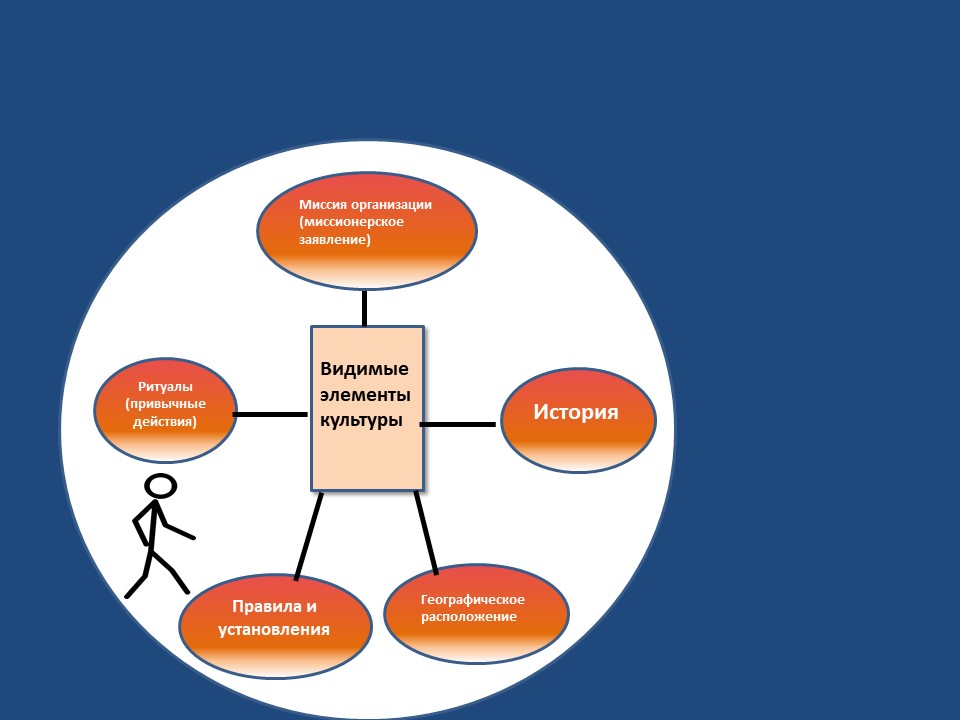 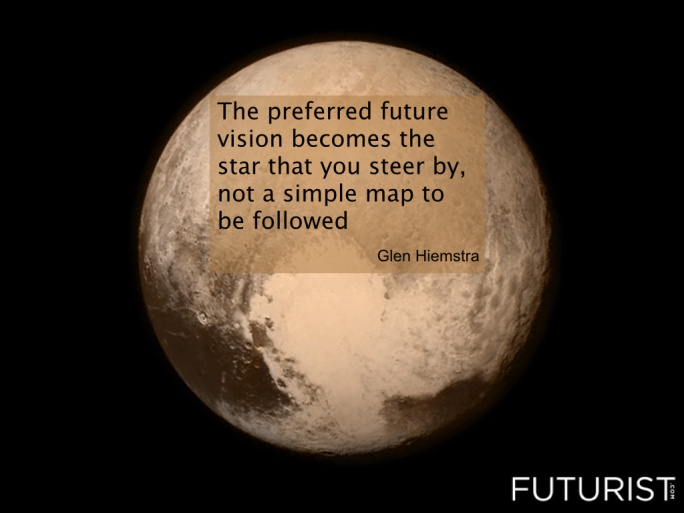 Видение предпочитаемого будущего становится звездой, на которую смотрят издали, а не конкретными действиями, направленными на его достижение.
Видение
Молитва и планирование
Лидер
Лидер со всеми его плюсами и минусами, сильными и слабыми сторонами взаимодействует с группой людей, чтобы определить существующую культуру (то, «как здесь поступают» ), чтобы разработать видение предпочитаемого будущего, а затем дать толчок к действию. Действия, необходимые для достижения этого будущего и планирование совершаются с молитвой.
Библейские примеры лидерства:
Библейские модели лидерства:
 Иосиф (Бытие 37-50)
       Видение – Звезды и снопы
       Компетентность
       Характер 
       «Господь был с ним»
       Большая картина 
       «Вы намеревались причинить мне    
       вред, но Бог обратилл это во добро…»      
       (Быт.50:21)
Библейские модели лидерства:
 Иосиф  (Бытие 37-50)
 Моисей (Исход – Второзаконие)
Библейские модели лидерства:
 Иосиф (Бытие 37-50)
 Моисей (Исход – Второзаконие)
       Необычный призыв на служение Исх. 3
       Влияние на фараона и Израиль
       Готовность учиться у других
       Иофор  - Исх. 18
       Предпочтительное будущее
       Близость с Богом (лицо светится)
       Исход 34-35
Библейские модели лидерства:
 Иосиф (Бытие 37-50)
 Моисей (Исход-Второзаконие)
 Давид (1 и 2 Царств)
Библейские модели лидерства:
 Иосиф (Бытие 37-50)
 Моисей (Исход-Второзаконие)
 Давид (1 и 2 Царств)
       Избран, призван Богом
       Послушен (человек по Божьему сердцу)
       Искал Бога
       Доверял Богу (победа над Голиафом)
       Через покаяние искал Божьего
       прощения, восстановления и ободрения
Библейские модели лидерства:
 Иосиф (Бытие 37-50)
 Моисей (Исход-Второзаконие)
 Давид (1 и 2 Царств)
 Неемия (Неемия)
       Призван Богом
       Видение
       Коммуникабельность, 
       Способность передать своё видение
       Способность находить решение 
       Сфокусирован на нужных делах
Библейские модели лидерства:
 Иосиф (Бытие 37-50)
 Моисей (Исход-Второзаконие)
 Давид (1 и 2 Царств)
 Неемия (Неемия)
 Иисус Христос (Евангелия)
       Избран, миссия от Бога - Отца
       Постоянно искал общения с Бога
       Собрал «руководящую команду»
       Передал видение Царства Божьего 
       своим ученикам
       Пожертвовал собой
Библейские модели лидерства:
 Иосиф Бытие 37-50
 Моисей Исход-Второзаконие
 Давид (1 и 2 Царств)
 Неемия (Неемия)
 Иисус Христос (Евангелия)
 Апостолы (Деяния)
       Сохранили переданное им видение
       Пожертвовали собой
       Искали Божьего водительства
       Пример принятия решения - Деяния 15